LifeWatch, costing and funding
The LifeWatch e-infrastructure financial construction
LIFEWATCH architecture providing infrastructure services to users
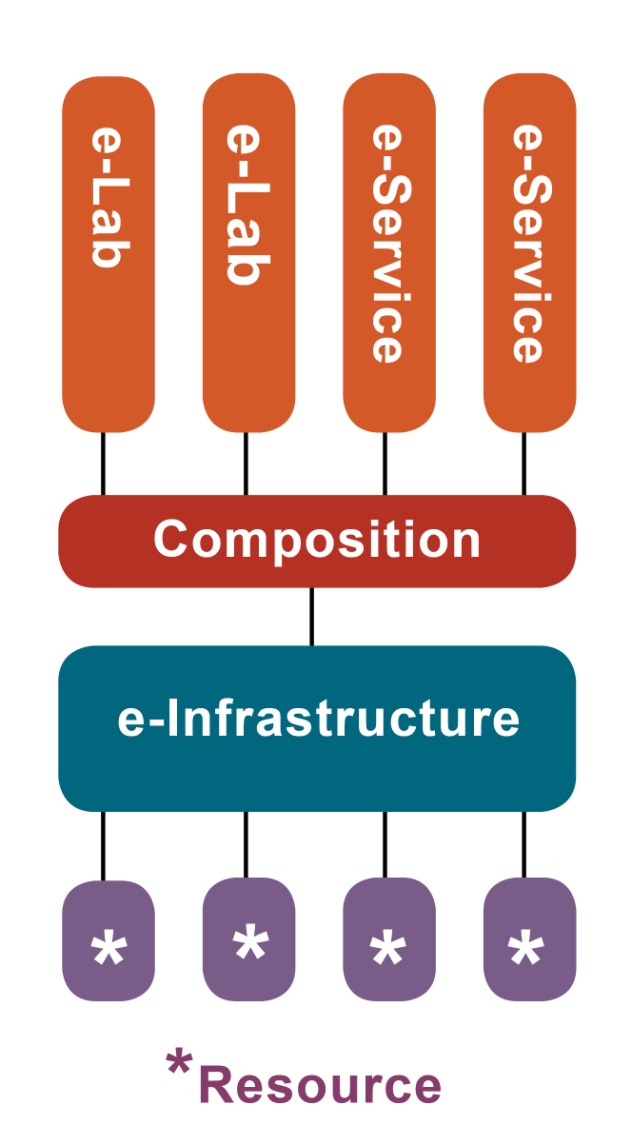 User groups can create their own e-laboratories or e-services within a common architecture of the infrastructure
The e-laboratories are the ‘community driven’ infrastructure, which promotes innovation.
Sharing data and algorithms,
scientists can address questions not
otherwise accessible
LifeWatch as a distributed research infrastructure
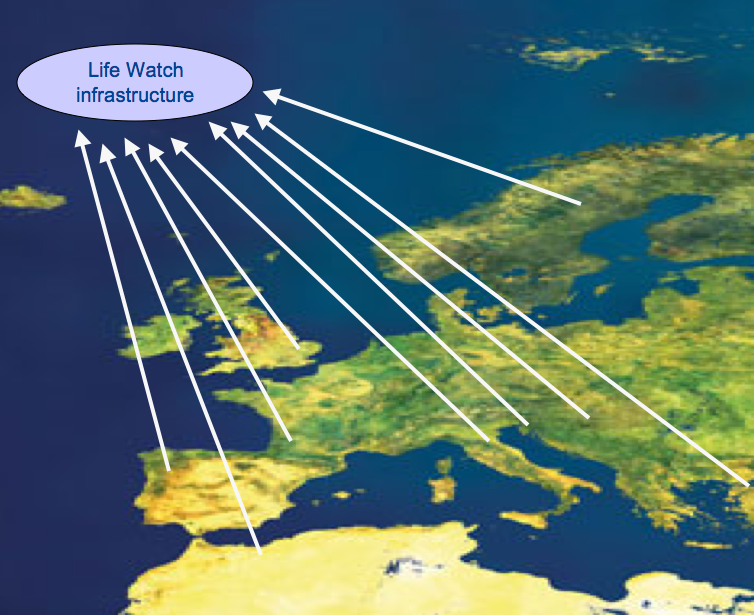 Data grid
		monitoring sites
		sensors
		collections

Soft/Middleware grid

Computing grid

Part of an international infrastructure grid
LifeWatch vs. a single sited R.I.
No large capital investments
Not in one place, mainly virtual
Can operate on partial construction
Number of users is ‘infinite’
Decommissioning not a major issue
Make use of existing e-infrastructure (EGI, PRACE, GEANT
Costs - Considerations
Development of software etc. as main task
Mainly personnel costs
Like software, operate with releases. software requires maintenance, updates and upgrades
Operations already start with partial construction
Number of users is ‘infinite’
Decommissioning is minor
[Speaker Notes: Outsourcing important. Only limitation to users is special needs or heavy computing requirements. Decommissioning mainly buy off of contracts and some IPR issues.]
Each described and 
associated costs calculated.


In total € 220 mln.
Operational costs
Software based, so developments move fast
High level of uncertainty about future beyond 5 years
'Rule of Thumb': operational costs are about 15% of total construction
Critical mass and economies of scale to be taken into consideration!
Spending pattern
LifeWatch architecture
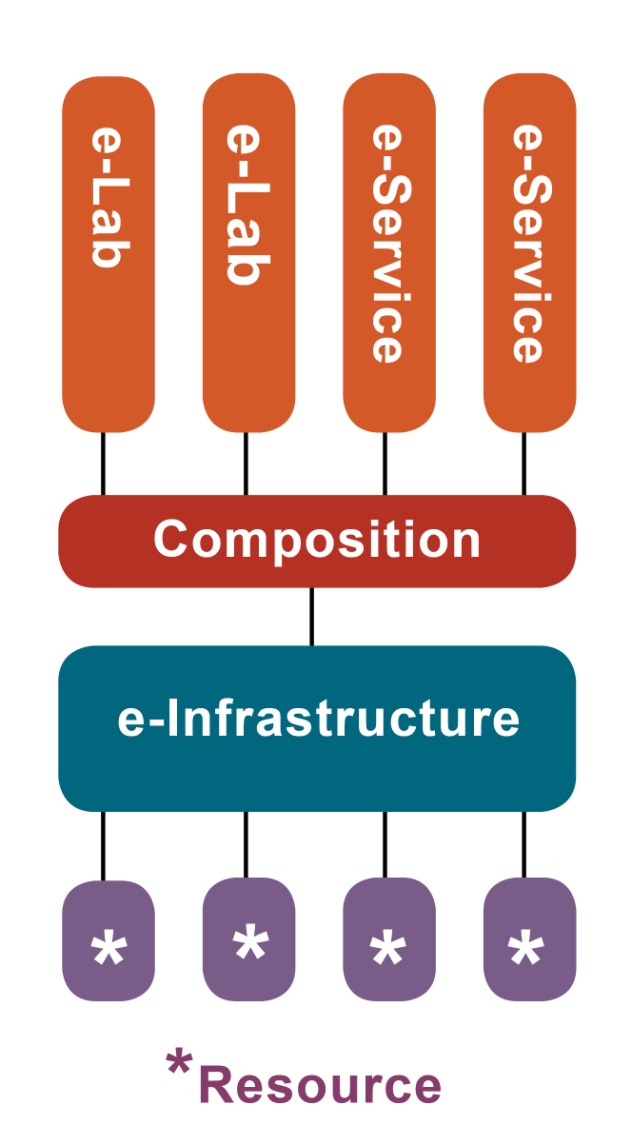 Virtual Labs

Optional
in-kind construction
Virtual laboratories for scientific cooperation

Select the data, software and computing power for your project

Integrate resources
Linking to resources (databases, sensors, software, computing power)
Common Facilities

Compulsory construction
Third party
contributions
[Speaker Notes: Data, tools, services and facilities are dispersed across the participating countries. While the infrastructure scale is European, its architecture is distributed, integrating local components that can be easily accessed through a single portal by researchers anywhere in Europe and beyond.

The governance model is both top-down for financial and political control and bottom-up for community involvement and influence. Development and operations of LifeWatch will be driven by the individual users. It’s based on the Apache model.

Deployment revolves around the idea of centres offering services to users. Such centres can offer services that have a predominantly ICT oriented focus – for example, data repositories and computational model capabilities, or they can be predominantly human oriented. That is to say, they can offer human services like a helpdesk or a partner matching service. Combinations are also possible, and expected.

With assistance from LifeWatch, user projects create their own e-Laboratories or e-Services.]
LifeWatch Funding
Considerations on the funding of the RI:
ESFRI process requires us to convince individual countries to invest
Completely new concept, difficult to understand for countries
Virtual, distributed, so lots of investment possible accross Europe, and not in one place
No need for the full amount of construction costs to start operating
Funding mechanism
Countries contribute 15% of their funding in cash to the central operations of the ERIC
Countries invest 85% of their contribution as in-kind investments/projects in their own countries
the 85% in-kind has to match the identified construction items in the cost-book (which add up to 220 M€)
Advantages of this mechanism
A relatively small percentage of the contribution is 'leaving the country'
Countries have a big influence on prioritizing the needs of their scientific community (through the 85% national projects)
The ERIC can coordinate the construction through Service Level Agreements with the countries
Determining Country contributions
Based on GDP of all 27 EU countries
Considering that only if all EU countries contribute, the 220 M€ is needed
Minimal threshold of 2.5 M€ per country (for less one cannot really do relevant work)
Little discount for the 5 largest countries in Europe, to facilitate their entrance
National contributions
Size of national 
contribution
(in cash + in kind)
National GDP
of the country
Valuation of in-kind contributions: Message for further exploration
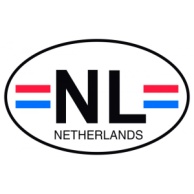 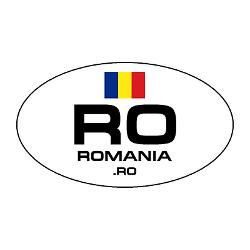 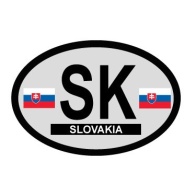 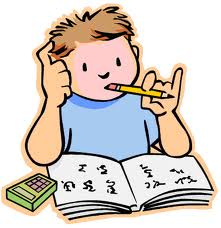 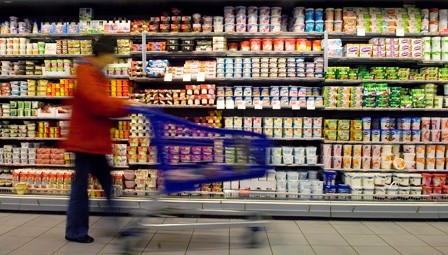 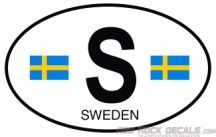 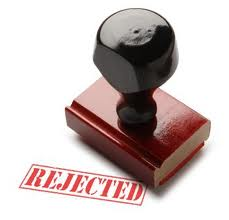 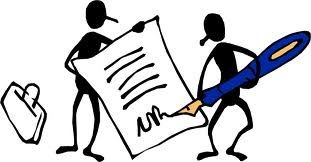 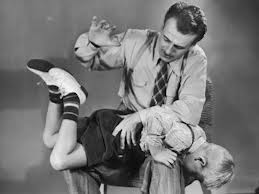 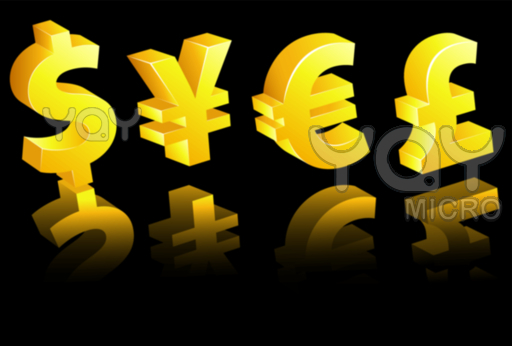